Brevet
Universel de
Sorcellerie
Elémentaire
Liste des épreuves



Soin aux créatures magiques : éclosion d’œufs de dragons


Botanique : éclosion instantanée de fleurs préalablement enchantées


Potions : réalisation d’une potion tirée du manuel de potions de première année


Sortilèges : interrogation sur les sortilèges en général. Réalisation du sortilège de lévitation.




Note : L’aide des parents ou d’un adulte, même moldus, est autorisée pour la réalisation des potions.









Albus Dumbledore,							       La Puce Mac Gonagall
Directeur du collège Poudlard					       Examinatrice
★
★
★
★
★
★
★
★
★
★
★
★
★
★
★
★
★
★
★
★
★
★
★
★
★
★
★
★
★
★
★
★
★
★
★
★
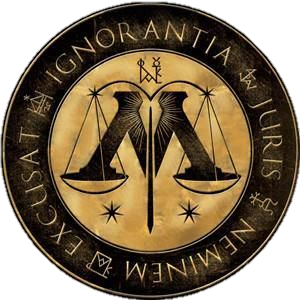